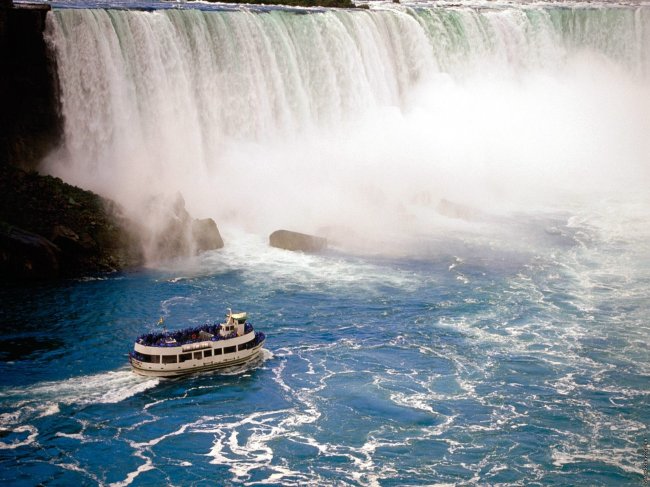 Ніагарський водоспад
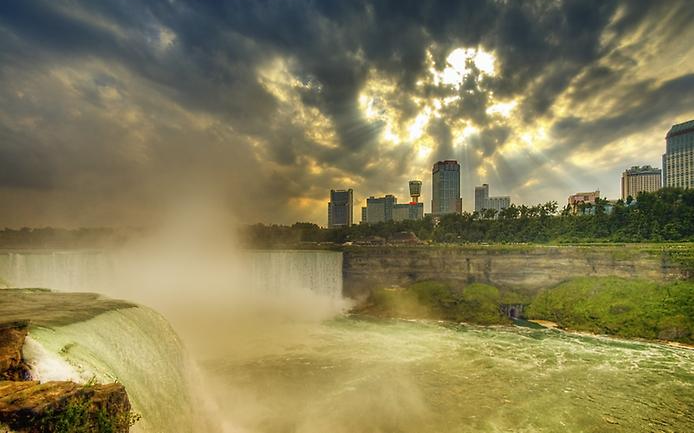 Загальні відомості
Ніагарський водоспад знаходиться на території штату Нью-Йорк на річці Ніагара, яка витікає з великого озера Ері та знаходиться на кордоні США та Канади. Висота водоспаду складає близько 50 м. 
Спокійний, рівний і дуже сильний шум водоспаду чути аж за 20 км навкруги.
 Індіанці племені ірокезів назвали водоспад Нікакаре – “Великий шум”.
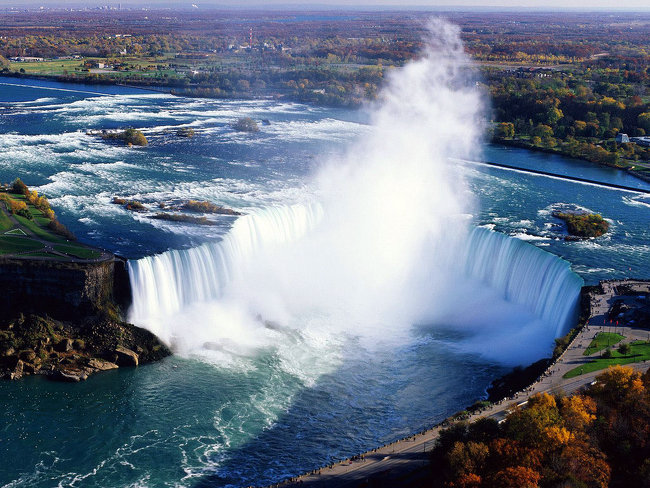 Утворення водоспаду
Північноамериканські Великі озера і річка Ніагара — це результат останнього континентального льодовикового щита — величезного льодовика. 
Льодовик рухався подібно бульдозеру, перемелюючи камені й грунт, зрушуючи їх з місця і поглиблюючи русла річок, створюючи озера. В інших місцях відкладалися уламки порід, примушуючи річки створювати нові русла. 
Після того як лід розтанув, дренажна канава з боку Великих озер стала сучасною річкою Ніагара. Через деякий час Ніагара вирізала глибоку ущелину, з північного берега утворивши обрив.
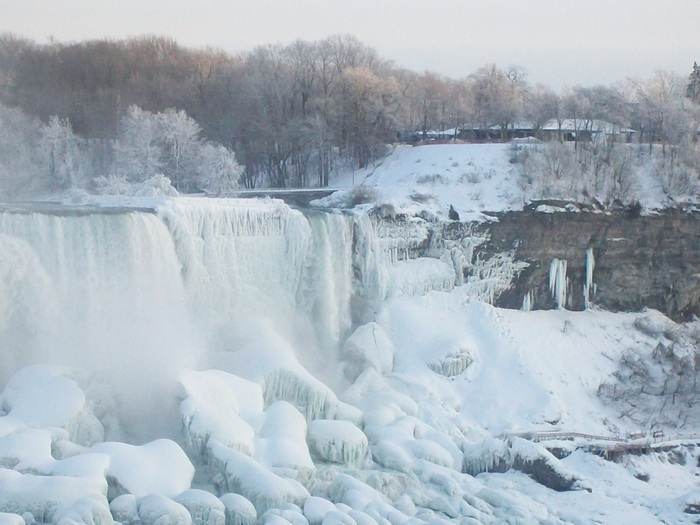 Клімат
Так як Ніагарський водоспад знаходиться на півдні Канади, клімат тут помірний, м'який, виділено чотири сезони, але найчіткіше виражені зима і літо, сніг випадає в грудні-січні. Грізна картина на Ніагарському водоспаді розгортається ранньою весною, під час льодоходу. Величезні крижини, як айсберги, з гуркотом і гулом розбиваються вщент і зникають в безодні.
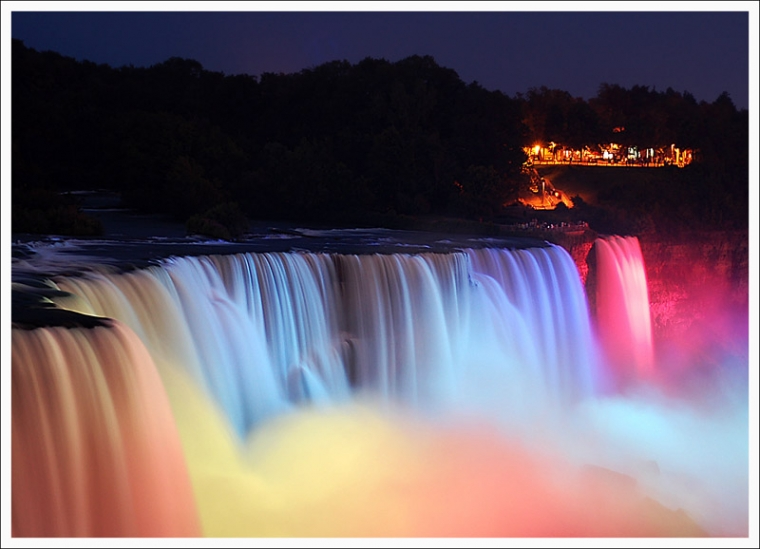 Веселки
Сотні веселок виникають на цьому водоспаді, вдень і навіть вночі, коли працює підсвічування для цього водоспаду. Ніагарський водоспад притягує до себе всіх закоханих світу.
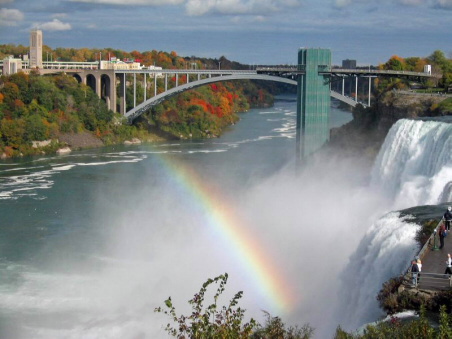 Сотні туристів
Щодня водоспад відвідують сотні туристів, які повинні пройти ряд „процедур”, щоб побачити славнозвісне чудо світу. 
Спочатку вони отримують спецодяг – поліетиленові плащі та резинові босоніжки. 
Туристи мають змогу підійти до води настільки близько, що створюється ефект зливи, і вони, незважаючи на спецодяг, залишаються мокрими з ніг до голови.
Завдяки стовідсотковій вологості тут постійно спостерігається велетенська веселка, котра мігрує між водоспадами.
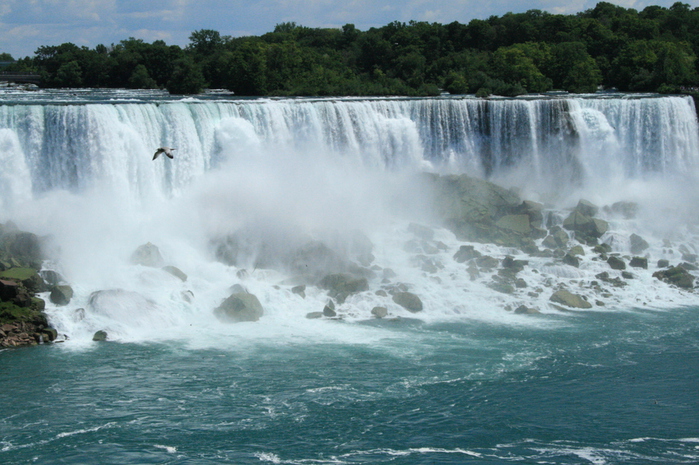 Цікаві факти
Під час сильних морозів в США і Канаді трапляються випадки, коли водоспад замерзає. 
За час спостережень таке було в 1848 і 1912 роках, а також у січні 2014 року.
Під водоспадом побудовані гідроелектростанції сумарною потужністю до 4,4 гігават.
12382 Ніагара-Фоллс — астероїд, названий на честь водоспаду.